■ 高齢者雇用に係る取組
ES(従業員満足度)向上でやりがいのある職場づくり
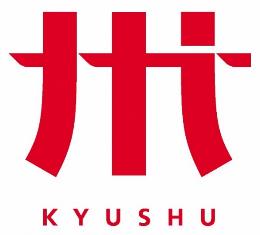 一般財団法人 みやざき公園協会
■ 高齢者雇用の背景
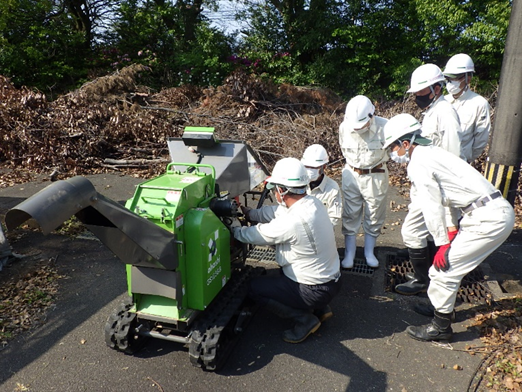 ・60歳定年制としているが、体力があり、まだ仕事を
　続けたいと希望する職員が多数
・協会業務は、植物の維持管理を中心とした長年の経
　験が必要である業務となるため、若手を指導する熟
　練者が必要
・現場で作業する職員を募集しても応募が少なく、人
　手不足
・60歳以上の就業希望者の増加
ベテラン職員から若手職員へ技能継承
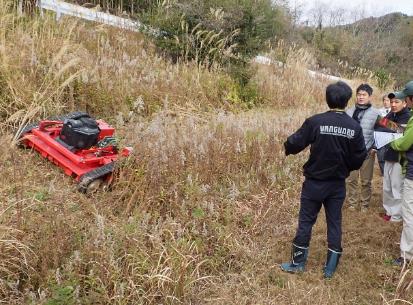 ○希望者は70歳までの再雇用制度
　・勤務時間、日数も本人の希望に応じた雇用契約
○管理マニュアルの周知、機械化の導入
　・ベテラン職員の意見を取り入れた、作業安全管理手順書
　　の作成
　・大型機械、リモコン草刈機の導入で身体的負担を軽減
○職場環境の改善
　・資格取得時は協会が全額負担、指定の資格取得者には毎月の手当を支給
　・アンケートや個人面談を実施し、意見を基に手当の見直し、法定項目を上回る健康診断の実施など、職員の満足度向上の取組
リモコン草刈機導入により身体的負担を軽減
企業の受賞コメント
従業員の声
○大野さん（女性７０代）技術スタッフ
　草花が大好きなので、楽しくやりがいがあります。働
　くことで張り合いのある生活を送ることができていま
　す。仕事を通じて得たことを、趣味のガーデニングに
　活かせるのもいいですね。
　ここまで長く働くことができているのは希望の時間・
　勤務日数で働けるよう配慮していただいていることが
　大きく、大変感謝しております。

〇日高さん（男性６０代）技術スタッフ
　お客様からお花がきれいですねと言われることがとて
　も嬉しいです。この年齢になっても、作業に必要な特
　別資格などを積極的に取得させていただき、とてもや
　りがいを感じています。
私たちの取組を評価いただき光栄です。
　高齢者雇用により、経験のあるベテラン職員か
　ら若手職員への技能継承を進めます。
　60歳以上の職員が生き生きと働く姿を見て、若
　手職員のモチベーションアップにもつながるよ　
　うな環境づくりを継続します。
■所在地／宮崎県宮崎市鶴島2丁目10番25号
■事業内容／指定管理者事業、造園事業、
　　　　　　花苗生産事業　　
■従業員数／136人（うち70歳以上9人）
■設立／1962年
■高齢者雇用制度／希望者全員を70歳まで再雇用
　　　　　　　　  （本人の希望に応じた勤務形態）
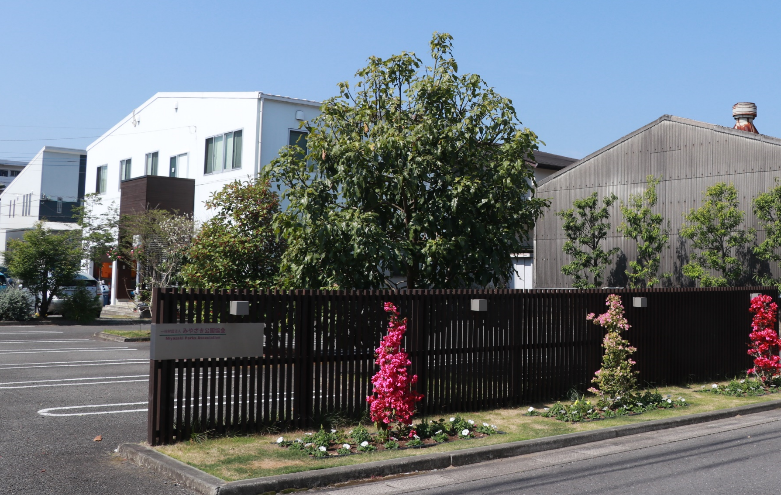 本部事務局は樹木や季節を
感じる植物を植栽